Good morning class!!!
* WARM-UP
1. What do you see in the picture?
2. How do you feel?
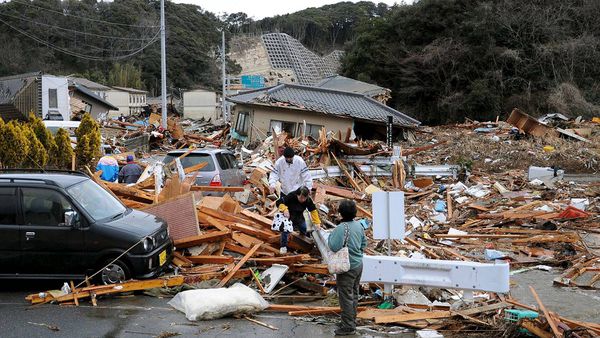 many houses
 collapsed
It’s an earthquake
scared, sad,
 worried
NATURAL DISASTERS
9
LESSON 3: A CLOSER LOOK 2
Unit
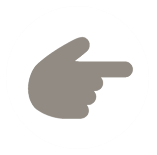 LESSON 4: COMMUNICATION (Page 96-97)
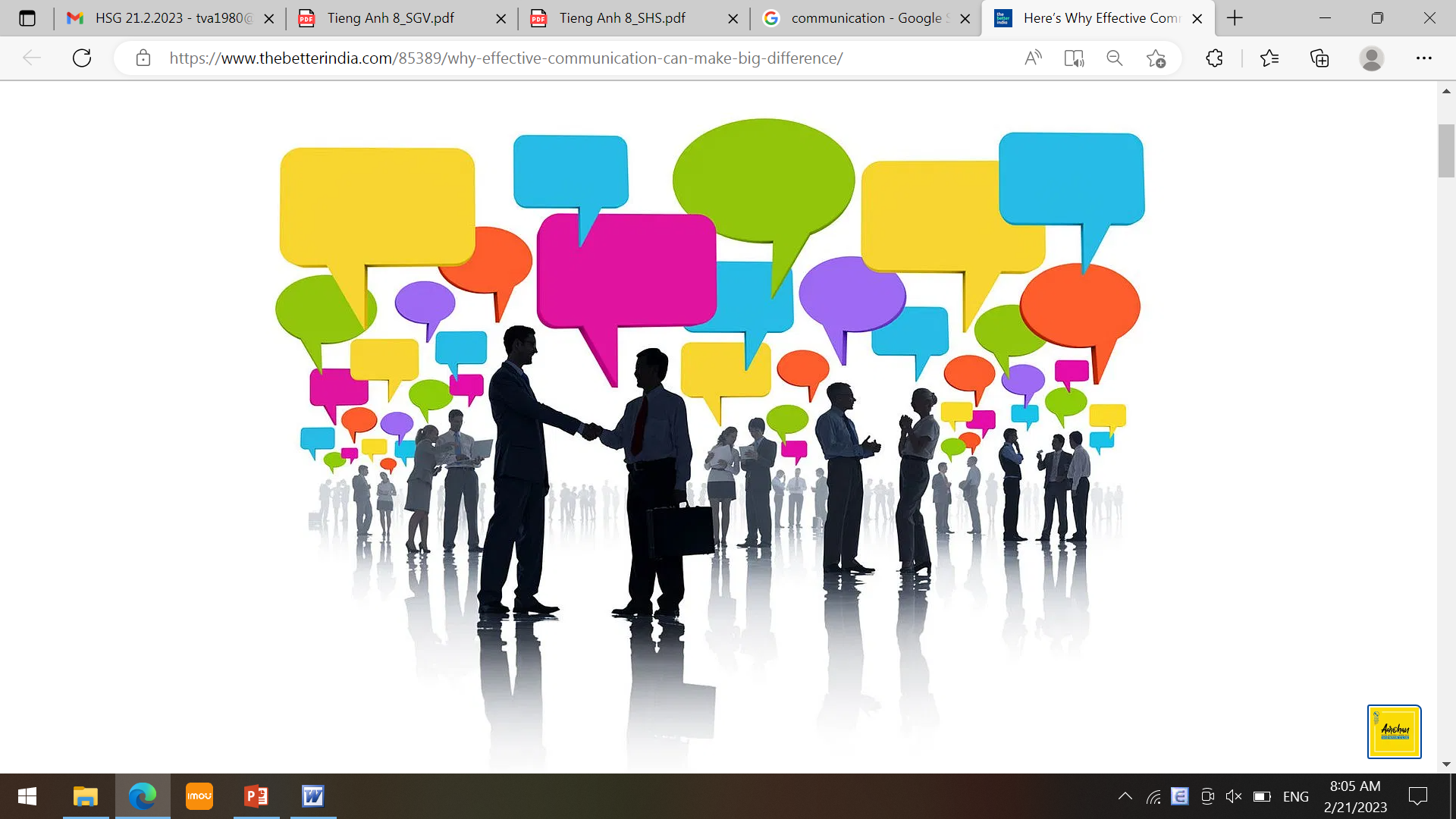 HOBBIES
* VOCABULARY
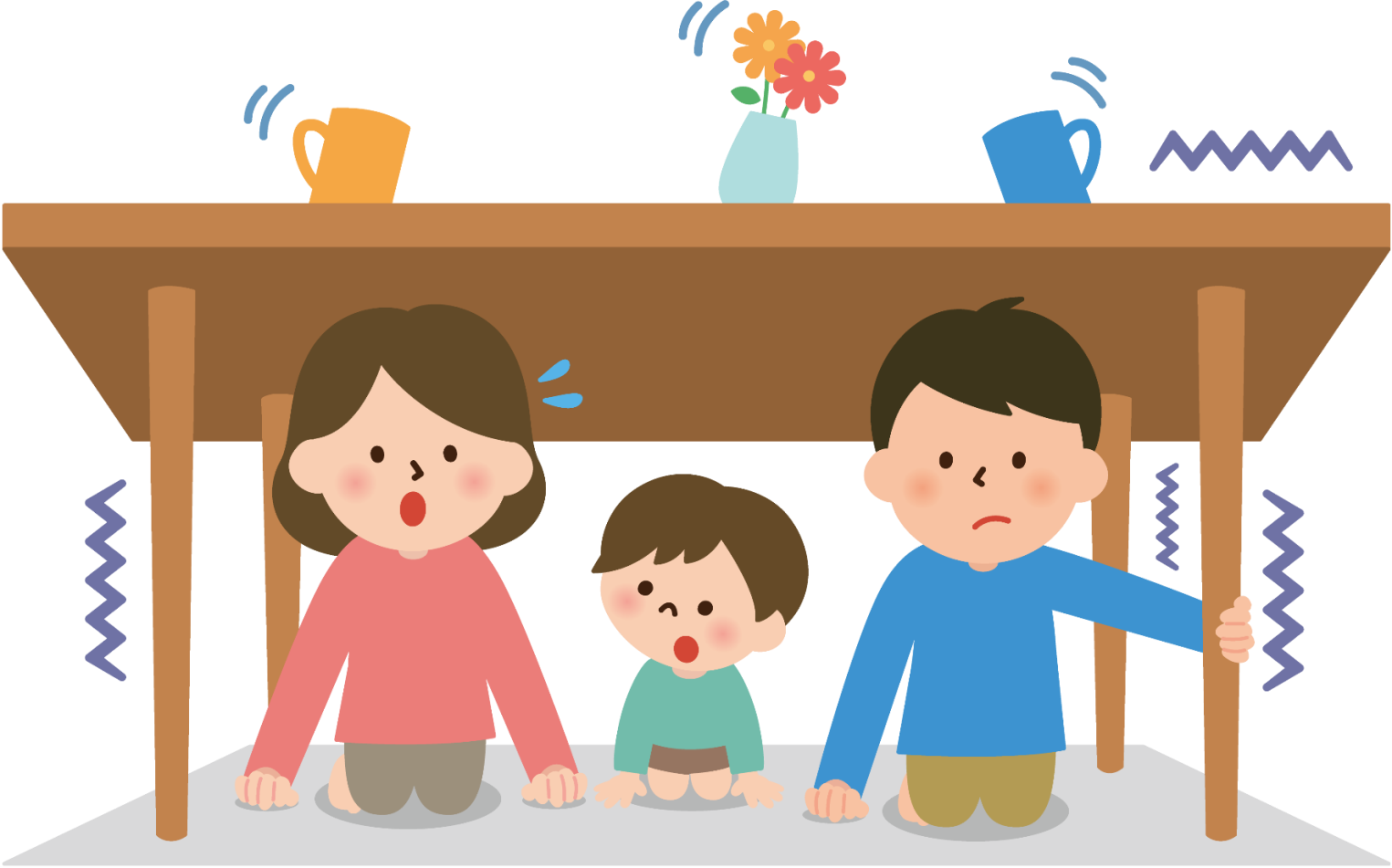 shake (v):
rung, lắc
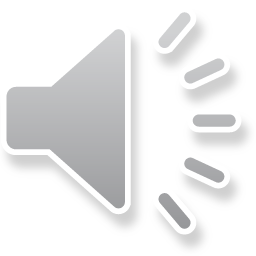 /ʃeɪk/
* VOCABULARY
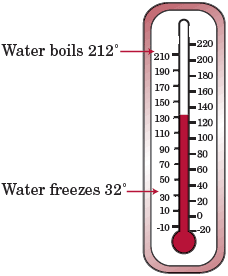 Fahrenheit (n):
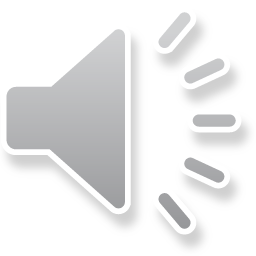 độ F (đo nhiệt độ)
/ˈfærənhaɪt/
* VOCABULARY
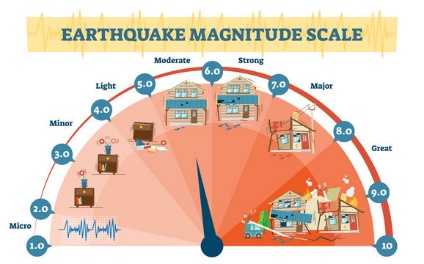 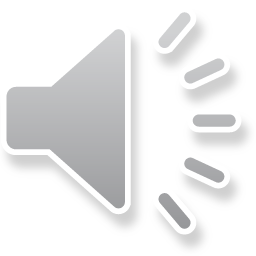 Richter scale (n):
Độ rích te (đo độ mạnh của động đất)
/ˈrɪktə skeɪl/
* Vocabulary
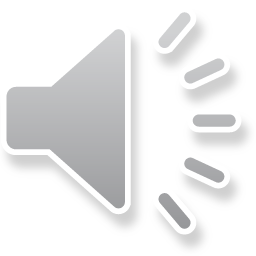 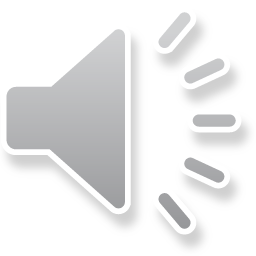 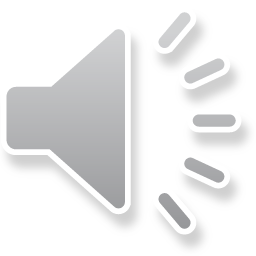 * Checking vocabulary
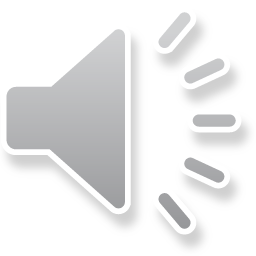 1. shake (v)
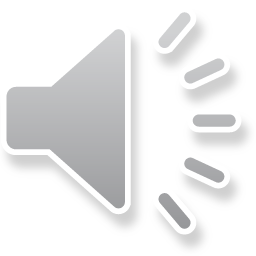 2. Fahrenheit (n)
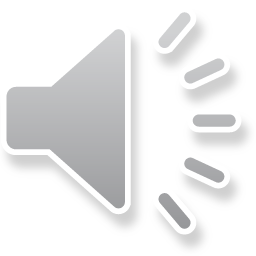 3. Richter scale (n)
EVERYDAY ENGLISH
Listen and read the dialogue below. Pay attention to the highlighted sentences.
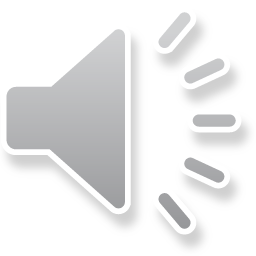 1
Mark: Phong, why are you so sad? 
Phong: My grandparents called this morning. A flood destroyed their house. 
Mark: I’m sorry to hear that. 
Phong: It also damaged all of their crops. 
Mark: That’s awful. I hope your grandparents are safe.
EVERYDAY ENGLISH
2
Work in pairs. Practice giving and responding to bad news in the following situations.
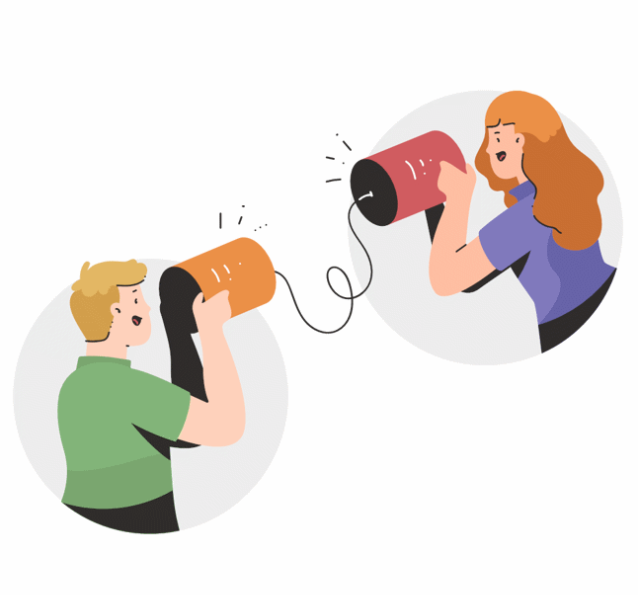 You have a friend in a mountainous area. A landslide destroyed his family’s garden yesterday. You share this news with your classmate.
You hear that a big earthquake hit a city. You share this news with your classmate.
EVERYDAY ENGLISH
2
Work in pairs. Practice giving and responding to bad news in the following situations.
You have a friend in a mountainous area. A landslide destroyed his family’s garden yesterday. You share this news with your classmate.
A: Do you know my friend who lives in the mountainous area? A landslide destroyed his family's garden yesterday.
B: Oh no, that's terrible! Is everyone okay?
A: Thankfully, they're all safe. I hope they aren’t too upset.
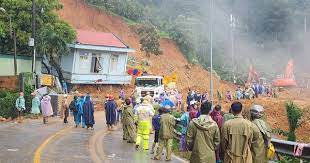 EVERYDAY ENGLISH
2
Work in pairs. Practise giving and responding to bad news in the following situations.
You hear that a big earthquake hit a city. You share this news with your classmate.
A: Have you heard about the big earthquake that hit the city?
B: No, what happened?
A: It was quite serious. Many buildings were damaged, and there was a lot of chaos in the nearby areas.
B: I’m sorry to hear that. I hope everyone affected by the earthquake is safe and gets the help they need.
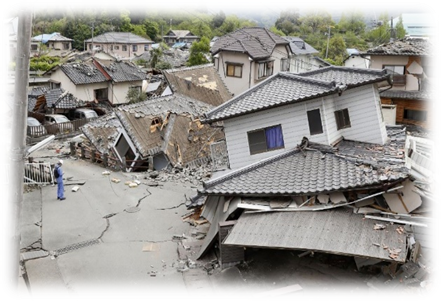 KNOWLEDGE OF NATURAL DISASTERS
3
Read the short passages below. Decide which natural disaster each person below is talking about.
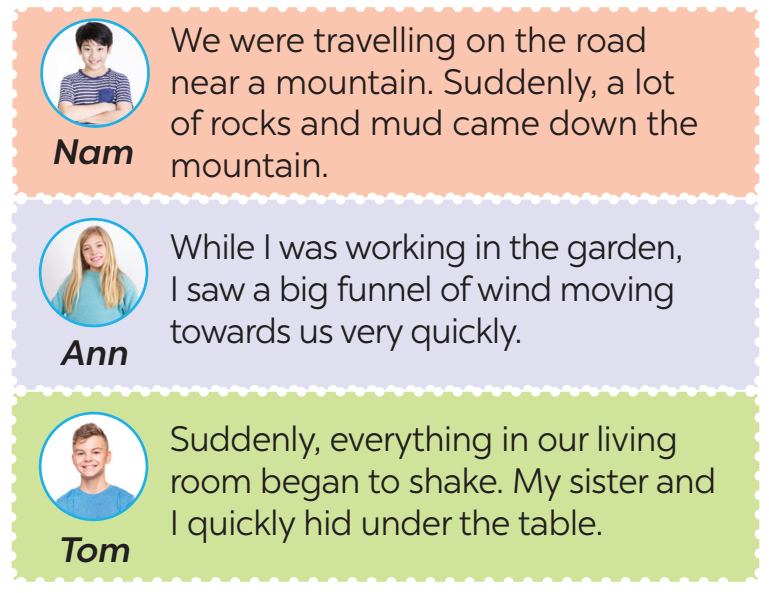 landslide
tornado
earthquake
Choose the correct answer to each question to see how much you know about natural disasters.
4
Question 1: Which of these may cause landslides? 
A. Heavy rain.	        B. Wind.			   C. Lightning. 

Question 2: Which of these activities may cause landslides? 
A. Littering.	        B. Cutting down trees.     C. Polluting the air. 

Question 3: What scale is used for measuring earthquakes? 
A. Fahrenheit scale.   B. Celsius scale.                 C. Richter scale.
KNOWLEDGE OF NATURAL DISASTERS
Choose the correct answer to each question to see how much you know about natural disasters.
4
Question 4: What natural disaster can an earthquake cause? 
A. A flood.			B. A landslide.		C. A tornado. 

Question 5: What do tornadoes form from? 
A. An earthquake.	B. A flood.			C. A thunderstorm.
 
Question 6: Where do tornadoes mostly happen? 
A. In the USA.		B. In the UK.		C. In Viet Nam.
KNOWLEDGE OF NATURAL DISASTERS
5
Work in pairs. Compare your answers. Then check your answers with the key below. How many points did each of you get?
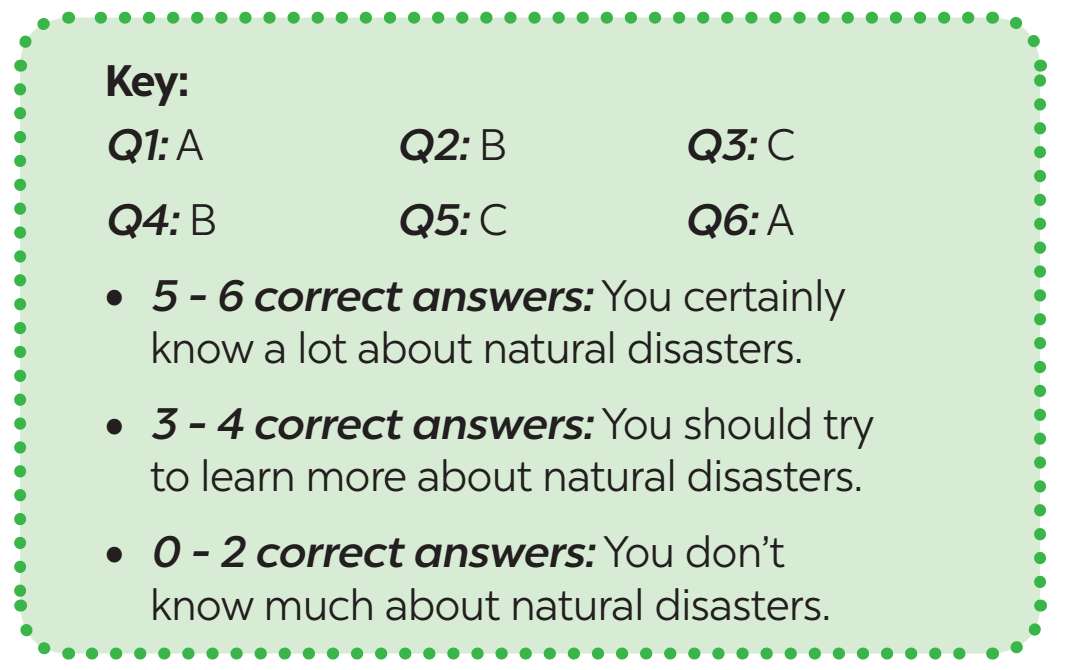 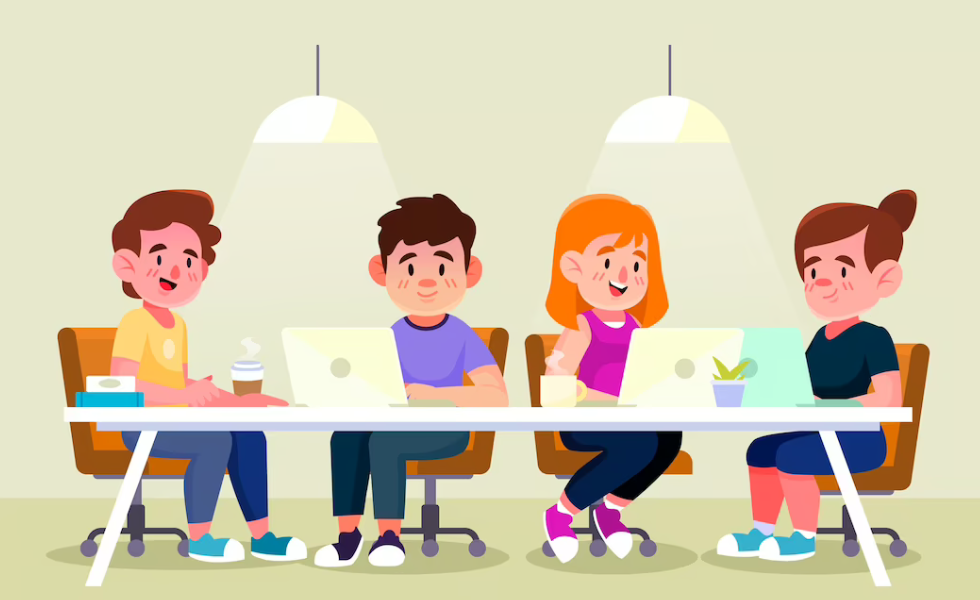 * CONSOLIDATION
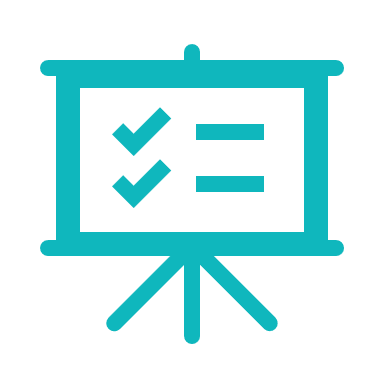 In this lesson, you have:
learnt new words related to natural disasters.
 learnt how to give and respond to bad news.
CONSOLIDATION
2
Homework
Learn the new words by heart .
 Do exercises in the workbook.
 Prepare for Lesson 5 – Skills 1.
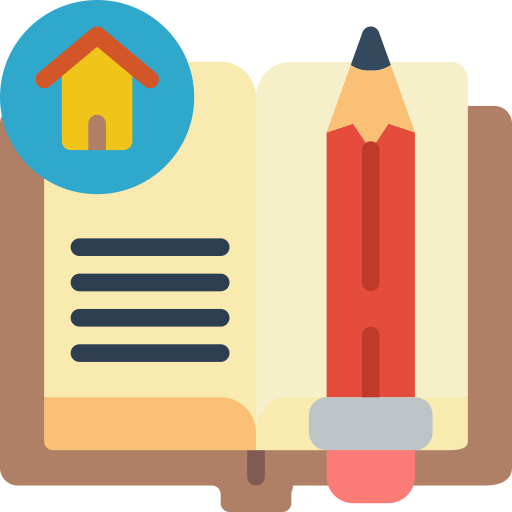 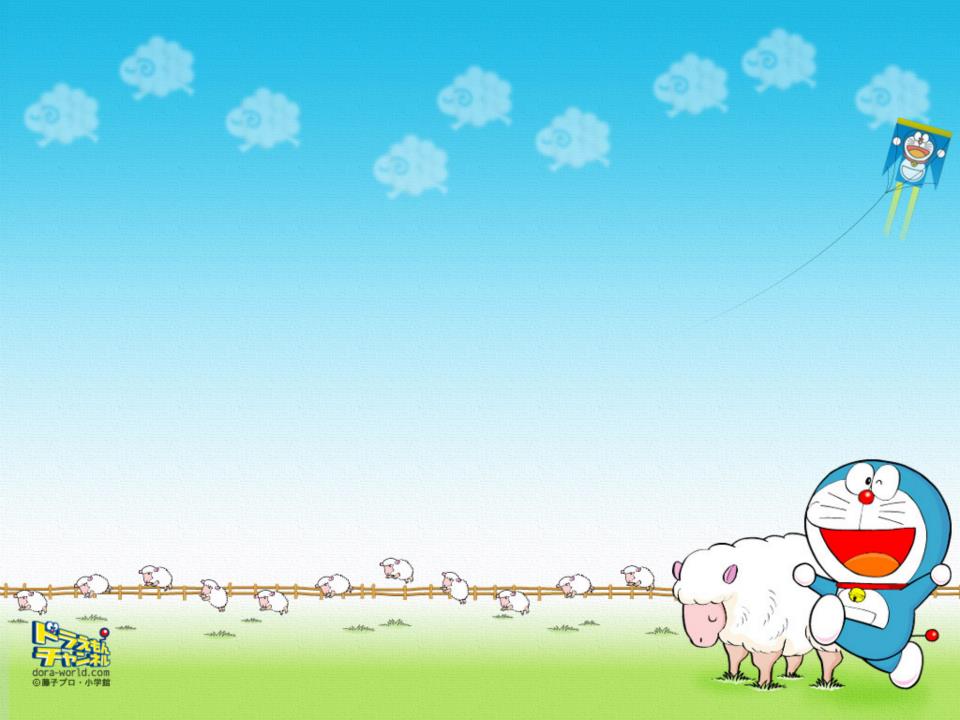 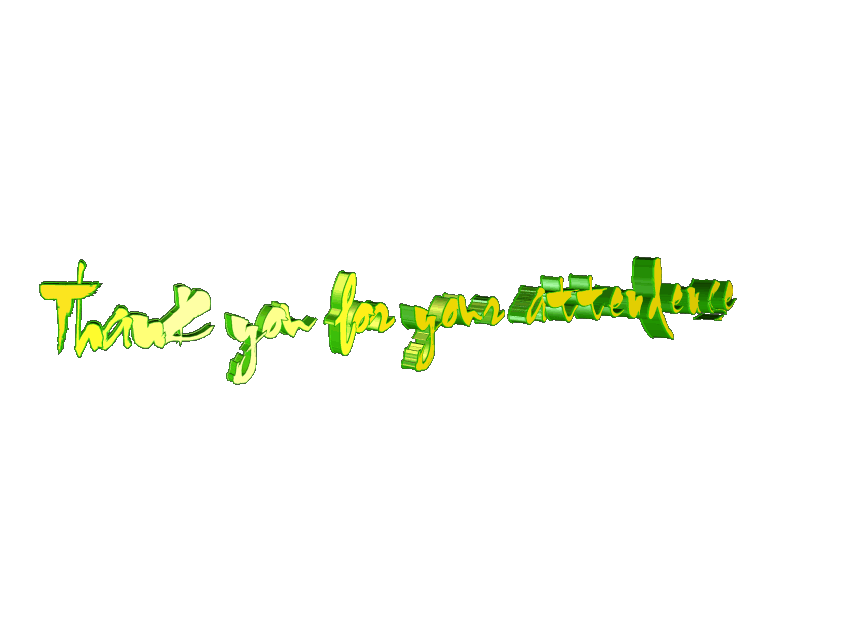